МЕРЕЊЕ ДОЛЖИНА
Цел:
Пресметува, мери и споредува должина користејќи стандардни и нестандардни единици и соодветни инструменти за мерење
Да се потсетиме:

     mm       <        cm       <     m

милиметар < сантиметар < метар

Милиметар е помало од сантиметар и метар, а сантиметар е помало од метар.

1 cm = 10 mm 

1 m = 100 cm

1 m = 1000 mm
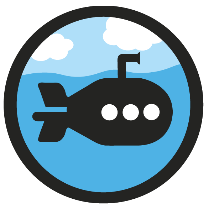 Мерење должина
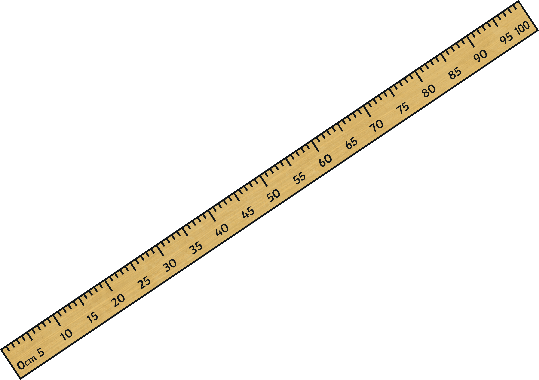 Каков инструмент и која единица мерка ќе ја искористиме за да измериме должина?
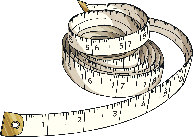 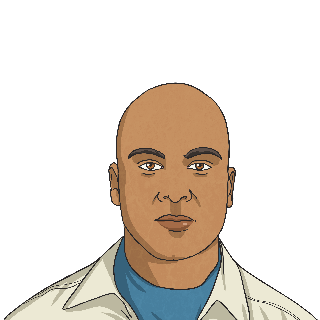 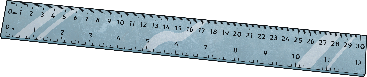 Ќе употребиме
метро за шиење како инструмент.
Ќе употребиме линијар како инструмент.
Ќе употребиме метро како инструмент.
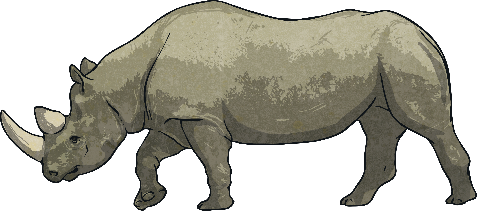 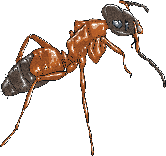 Ќе измериме во единица мерка сантиметар cm.
Ќе измериме во единица мерка милиметар mm.
Ќе измериме во единица мерка метар m.
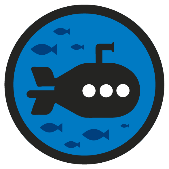 Мерење должина
Јана и Дамјан мереле должина на лисја. Дали се согласуваш со нивниот одговор? Кликни на вкрстените стрелки за да видиш одблузу.
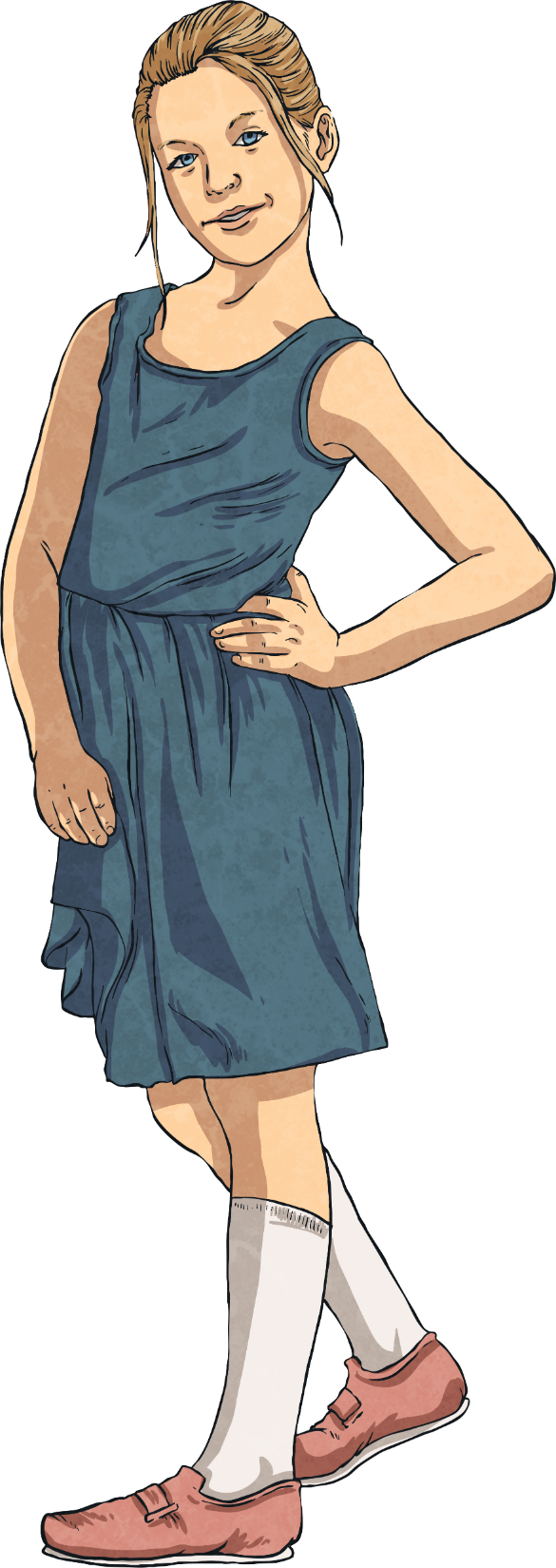 Мојот лист е долг
17 cm.
Мојот лист е долг 
150 cm.
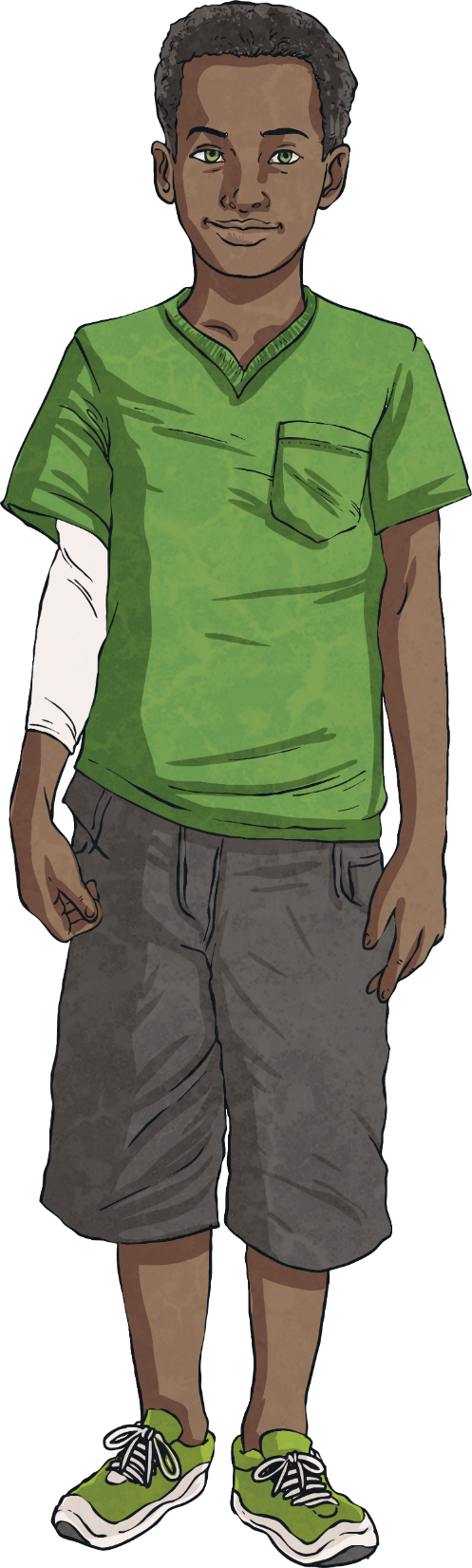 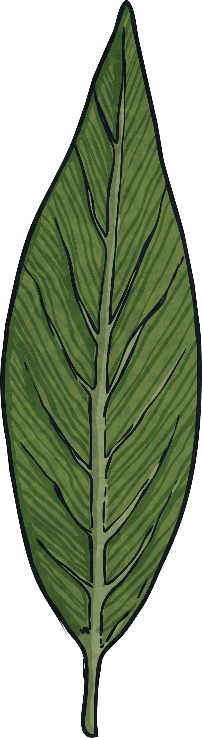 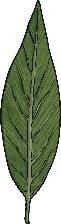 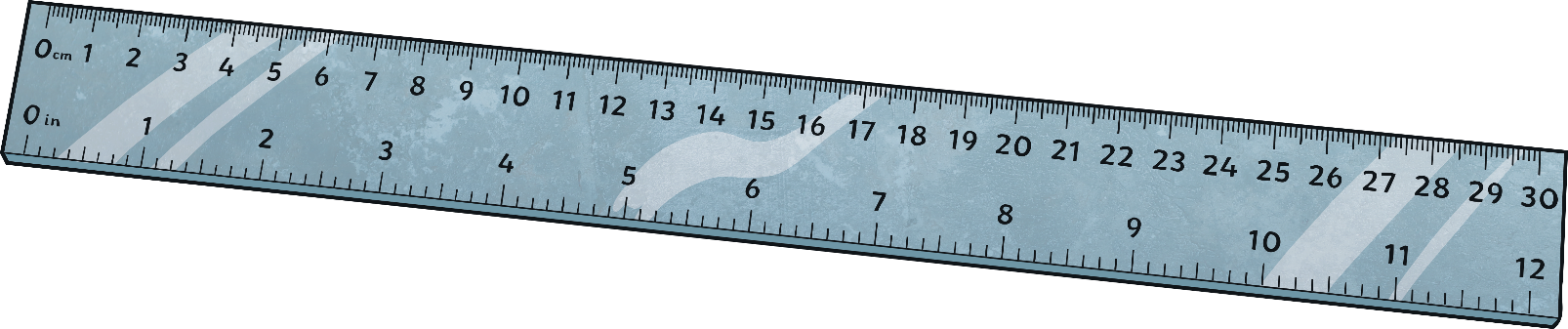 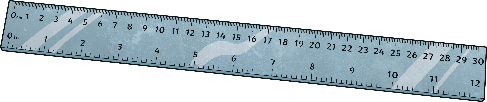 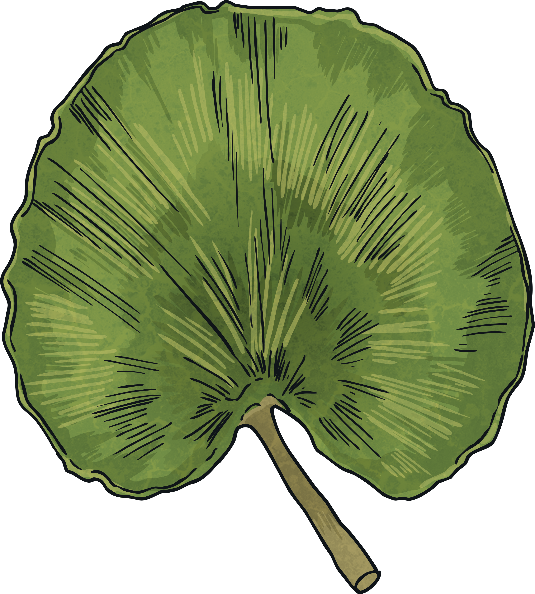 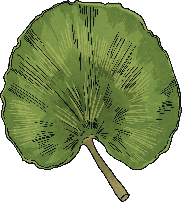 Одговорот на Јана не е точен. Таа го израмнила листот со погрешната страна на линијарот. Нејзиниот лист е дол 13 cm.
Одговорот на Дамјан не е точен. Тој го мерел листот во милиметри, но потоа употребил погрешна мерна единица. Неговиот лист е долг 150 mm.
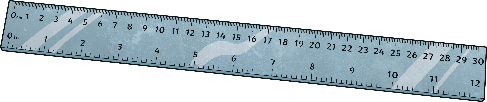 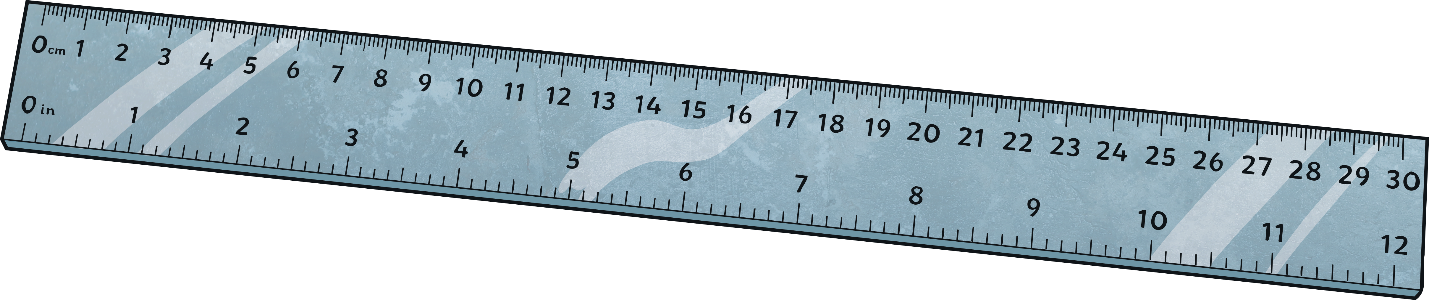 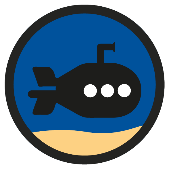 Мерење должина
Дамјан има дрвени коцки со различна должина. Тој ги наредил по должина и направил кула долга 30cm. 
Кои коцки ги употребил? Најди две можни решенија и напиши ги во тетратка.
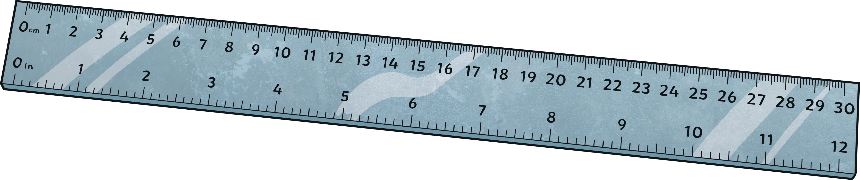 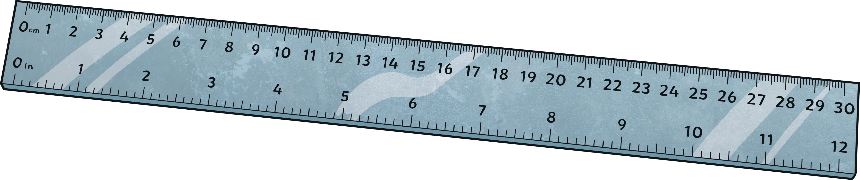 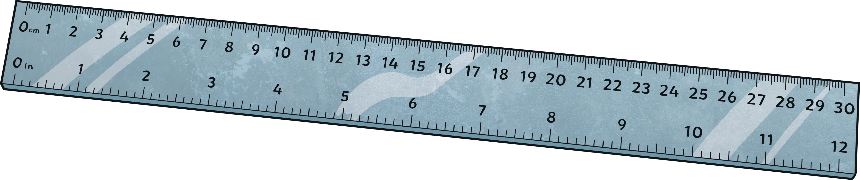 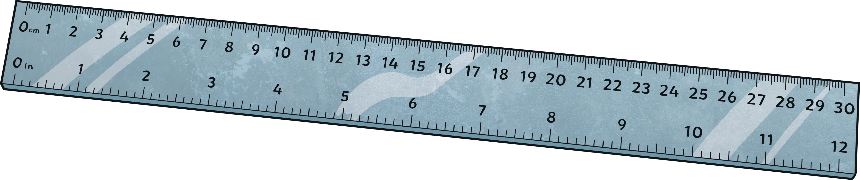 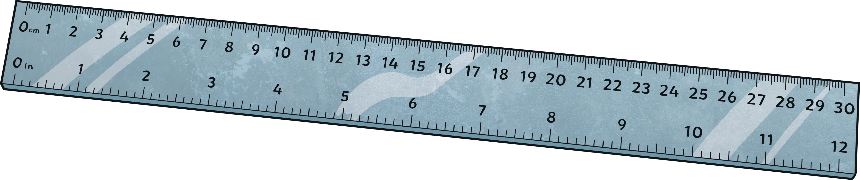 Мерење должина
Заврши ги задачите на стр. 39 во дел 3.
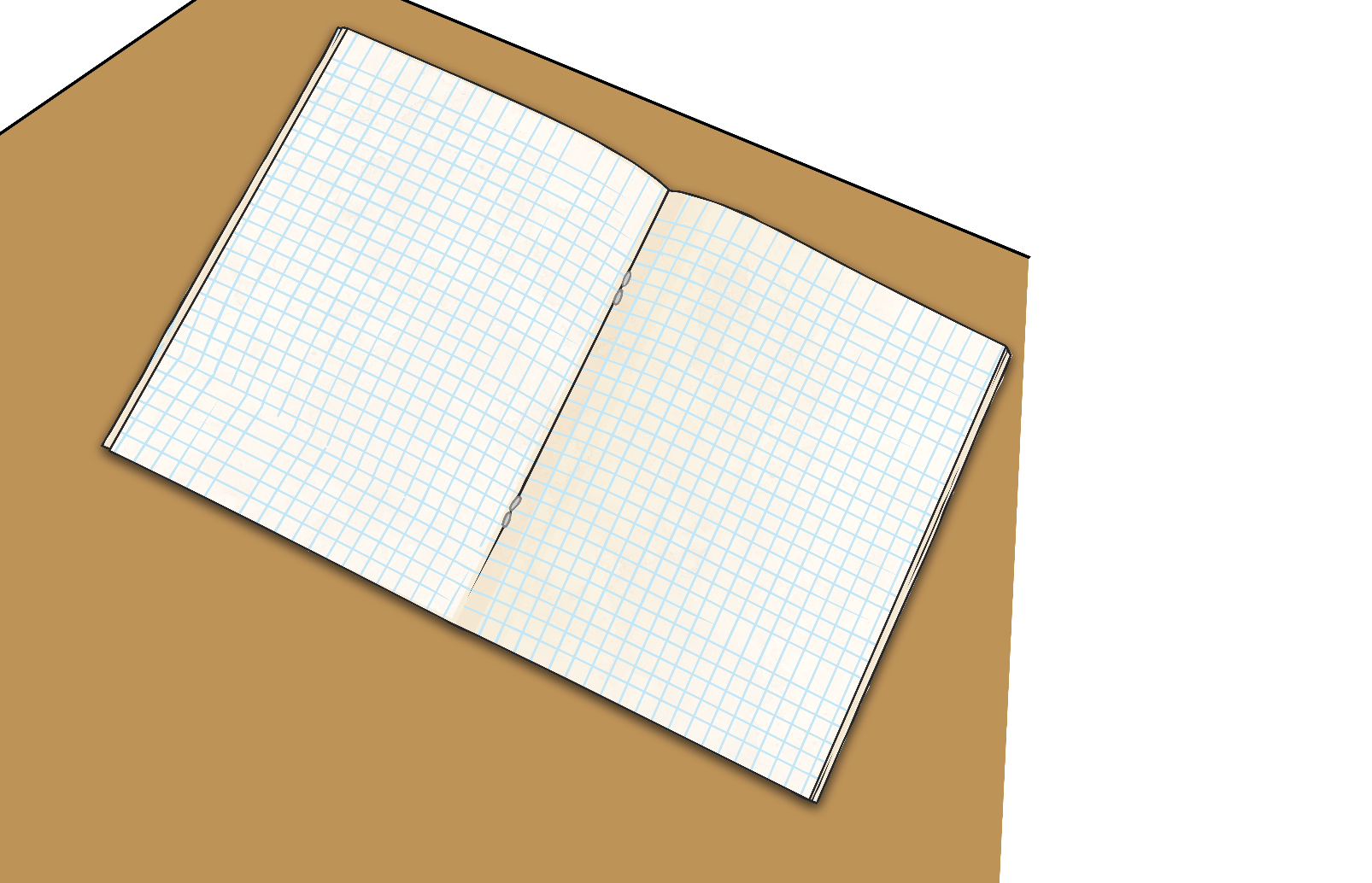 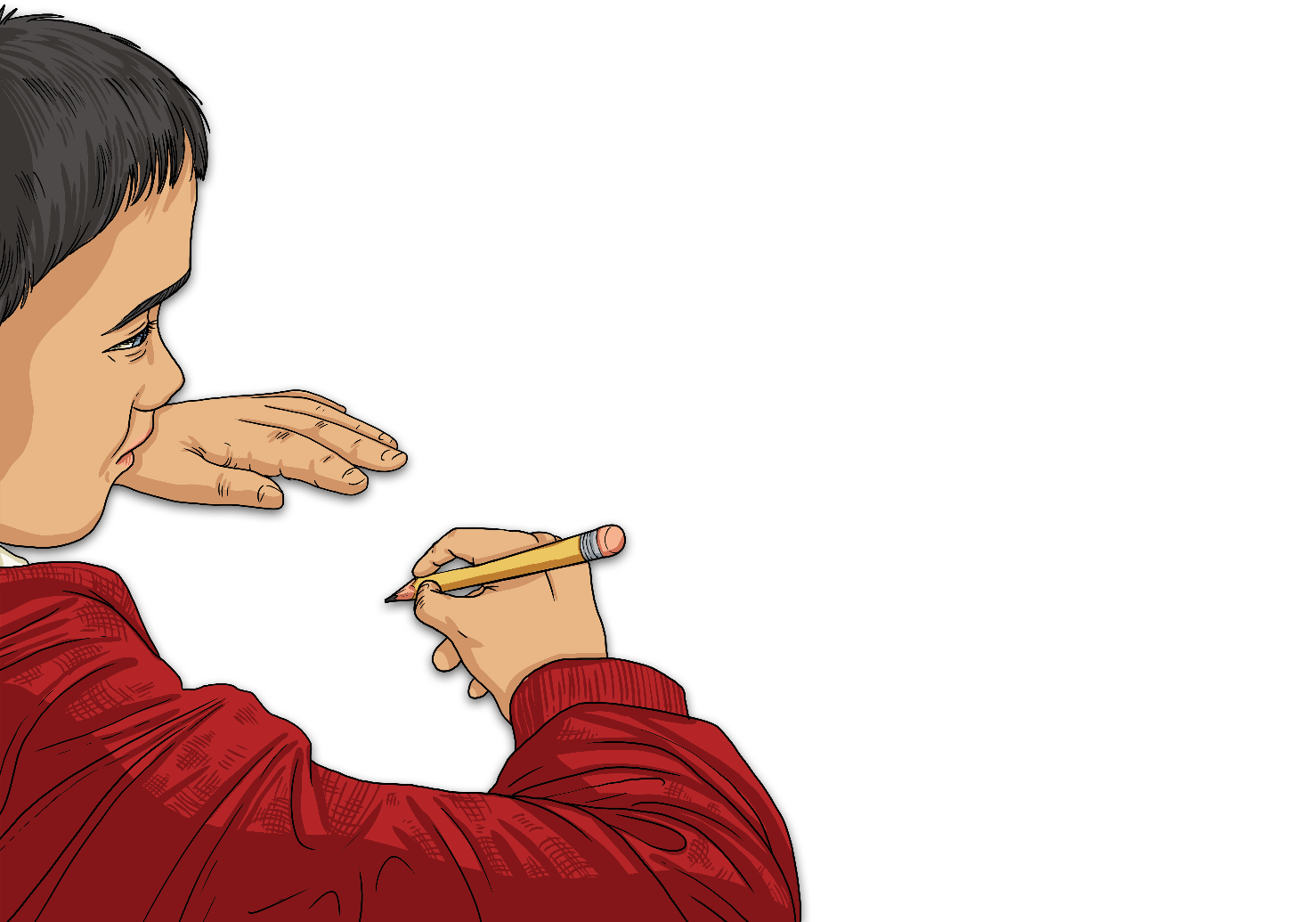 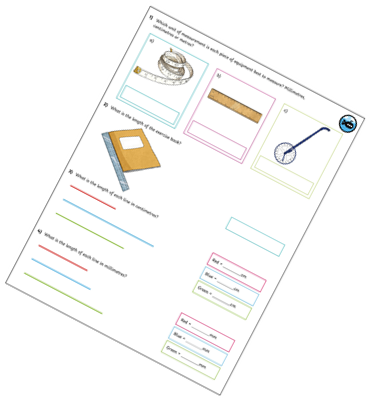 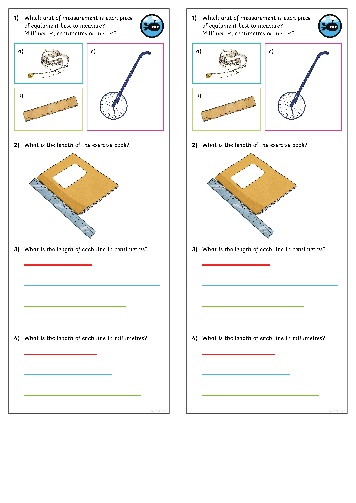 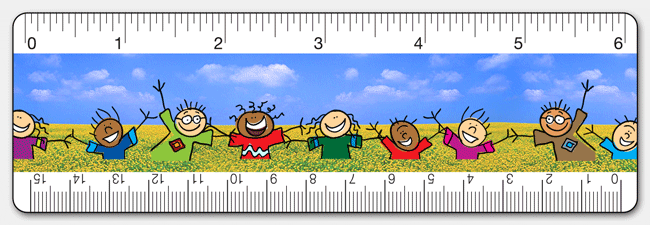